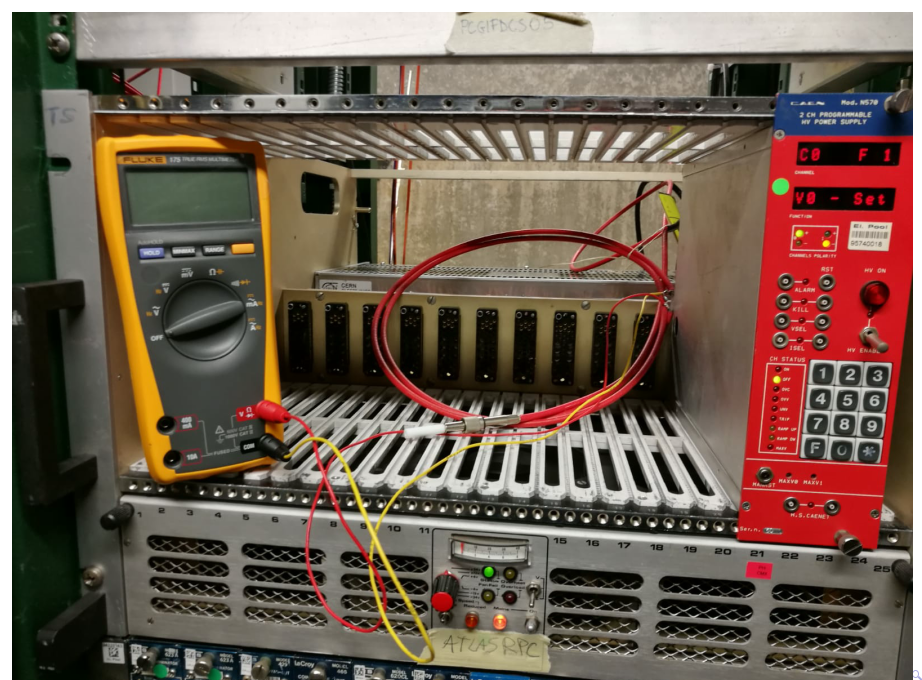 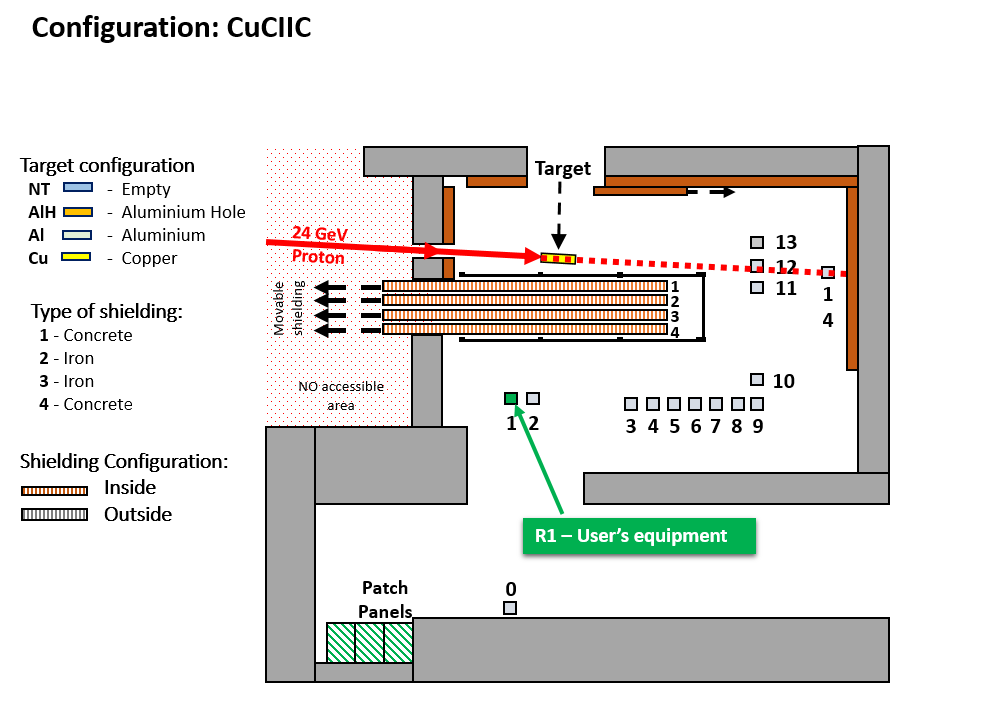 CHARM facility Layout 
For more details, the CHARM web site: http://charm.web.cern.ch
HV connector placed in Pole 1 of the Charm facility  during one week
24-31 /10/2018
Here are the dose reached  during the irradiation of the HV connector :
The reference document related to the irradiation test: https://edms.cern.ch/document/2048697/1

Max dose in R3,4/1  : 45 Gy for 3000 fb-1


Thanks to Salvatore Danzeca and  Chiara Cangialosi of the Charm facility Group who took care of the irradiation test
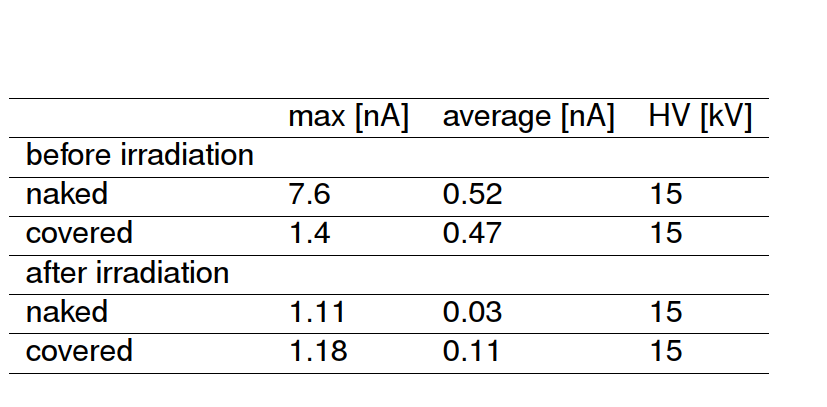 Naked : connector left open in the air
Covered : connector close by insulator
Preliminary measurement done by Atlas  colleagues. 
They  think it is sufficient to assess the insulator did not suffered from the irradiation.
They are completing the measurement in more details.